Literacy and the ACT
Timothy Shanahan
University of Illinois at Chicago
www.shanahanonliteracy.com
This workshop will not focus much on…
What the ACT is or why it is given

  Suggestions for how to approach ACT 
   questions

  General test-taking strategies
This workshop will focus on…
How to help students to improve their 
   performance on the ACT (or any other 
   reading comprehension measures) by 
   teaching them effectively to improve 	      
   their reading comprehension and 
   vocabulary
Testing:  Some definitions
Achievement test:  a test of developed    
    knowledge or skill 
Reading comprehension test: a test of   how well someone can read text with understanding
   Test prep: those actions or insights that     
     may help test takers do better on an  
     achievement test no matter the extent to   
     which they possess the tested knowledge 
     or skill
Classical test theory
X                =       T        +       E    
 
observed        =     true       +   error  
score		        score	


Classical test theory recognizes that test scores are         not perfect (they have some unreliability or randomness)
Test preparation focuses on trying to alter the error term instead of the true score
State standards shifts attention to complex text
Past standards specified skills to be
   mastered, but ignored text difficulty
 Current standards treat text difficulty as   
   central to learning      
  Skills still have to be taught, but within 
    the context of sufficiently challenging    
    texts (standard #10)
Why specify text difficulty?
Studies showing that students can’t read 
   the required texts when they leave high   
   school (Achieve, 2015; Military Officers  
   Association of America, 2018; Nale, et al.,  
   1998; Williamson, 2006; Workforce 
   Readiness Project, 2006) 
Schools teach kids with below grade   level texts (Shanahan, 2013; Griffith & Duffett, 2018)
Why specify text difficulty? (cont.)
Studies show that reading tests measure  
   how well students can comprehend text 
   passages—not how well they can      
   answer particular types of questions     
   (skills) (ACT, 2006; Davis, 1944; 
   Muijselaar, et al., 2017; Spearritt, 1972; 
   Thorndike, 1972)
No performance differences due to question types (skills)
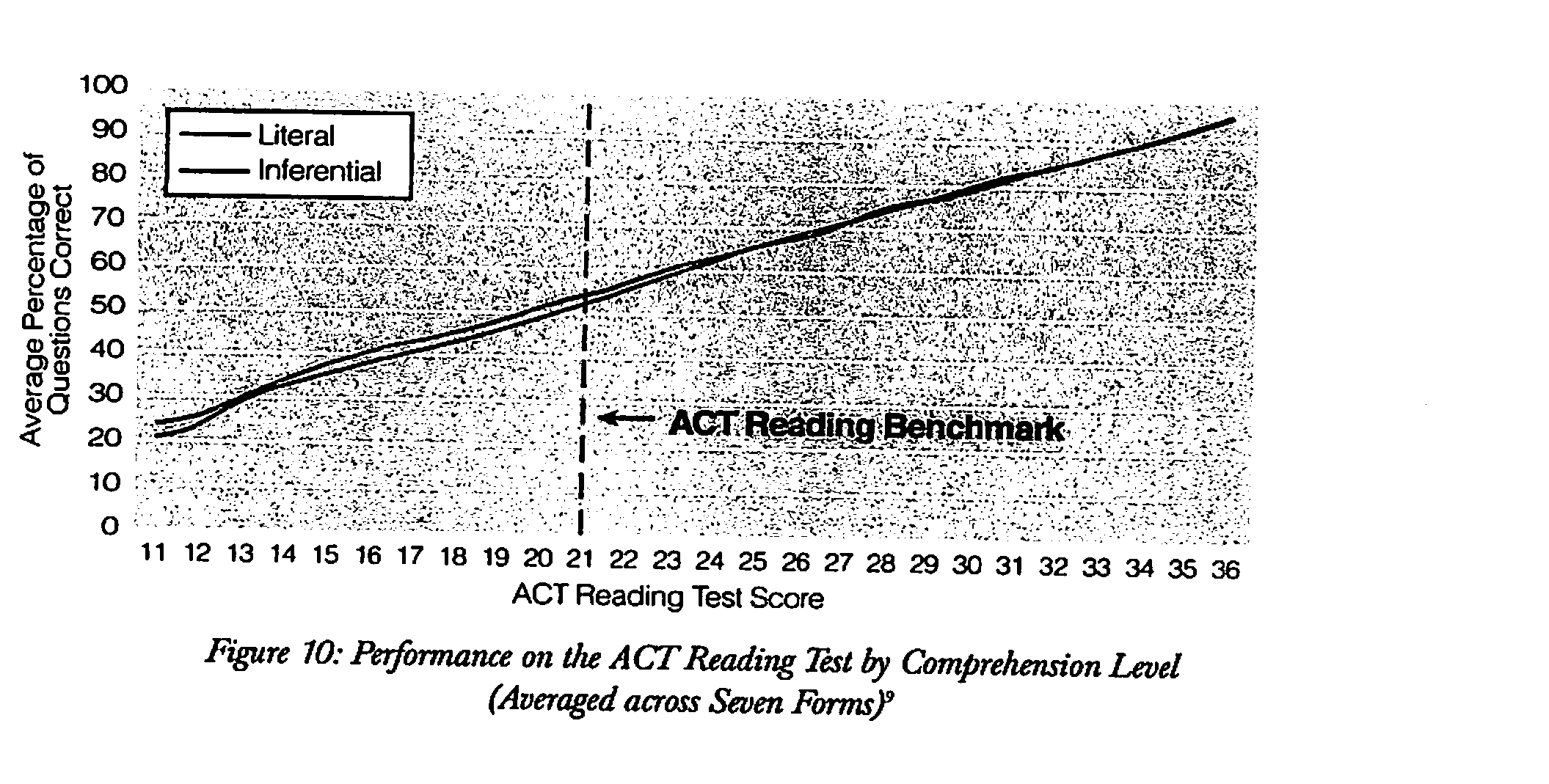 No performance differences due to question types (cont.)
Text differences affect reading performance
Reconceptualizing Reading
Reading is not the ability to answer certain kinds of questions
Reading is the ability to make sense of ideas expressed in text—the ability to negotiate the linguistic and conceptual barriers or affordances of a text
Standards try to capture this idea
They specify readability levels for the texts that students are supposed to be able to read by the end of grades 2-12
They set readability levels higher for   these grades than has been usual in     the past
They discourage as much teaching       “out of level” as in the past
Standards assign higher difficulty levels in grades 2-12
ATOS, Degrees of Reading Power, Flesch-Kincaid, Lexiles, Reading Maturity, Source Rater
Set higher than in the past” (75-89% comprehension to ???)
Standards assign higher difficulty levels in grades 2-12
ATOS, Degrees of Reading Power, Flesch-Kincaid, Lexiles, Reading Maturity, Source Reader
Set higher than in the past” (but not in grades K-1)
Four Common Classroom Responses to Text Complexity
Move students to easier text
Read text to students (communicates the information, but doesn’t increase student reading ability)
Tell students what texts say (same as reading to kids in its impact)
Ignore the problem (more drawbacks than the previous approaches)
Instructional Level Criterion
Betts (1946):  informal reading inventories used to estimate students’ reading levels  
Independent (fluency 99-100%; comprehension 90-100%)
Instructional (fluency 95-98%; comprehension 75-89%)
Frustration (fluency 0-92%; comprehension 0-50%)
Matching texts to student levels doesn’t improve achievement
Powell (1968): same methods as Killgallon, but more grade levels and different results
Dunkeld (1982): harder placements associated with more learning
Jorgensen, et al.  (1977): no relation between placement and achievement gains
Morgan, et al. (2000): frustration level placements led to greater learning gains
O’Connor et al (2002, 2010): only benefit was for students reading at grade 1 level, but even this benefit went away                                      if scaffolding was equated
Kuhn et al (2006): frustration level placement led                               to greater learning gains
Brown et al (2017): replicates Morgan
But can we just throw students into difficult text?
No real evidence based on learning that shows instructional level works
However, the idea has burgeoned because just placing students in demanding texts that they cannot        read well was not working well 
Where does that leave us?
Traditional instructional level theory
Instructional level theory: learning is facilitated by ensuring students can read instructional texts with relatively good fluency and comprehension; accomplished by placing students in relatively easy texts
Text Level
Reader Level
2 variables
Powell’s mediated text theory
Learning from relatively harder texts is superior because teaching can facilitate/mediate students’ interactions with text in ways that allows students to bridge the gap
Mediation
3 variables
Reader Level
Text Level
Scaffolding an Instructional Level
Bonfiglio, Daly, Persampieri, & Andersen, 2006 
Burns, 2007
Burns, Dean, & Foley, 2004
Carney, Anderson, Blackburn, & Blessings, 1984
Daly & Martens, 1994
Eckert, Ardoin, Daisey, & Scarola, 2000
Faulkner & Levy, 1999
Gickling & Armstrong, 1978 
Hall, Sabey, & McClellan, 2005
Levy, Nicholls, & Kohen, 1993
McComas, Wacker, & Cooper, 1996
Neill, 1979
Scaffolding an Instructional Level
O’Shea, Sindelar, & O’Shea, 1985
Pany & McCoy, 1988
Rasinski, 1990
Reitsma, 1988
Rose & Beattie, 1986
Sanford  & Horner, 2013
Sindelar, Monda, & O’Shea,  1990
Smith, 1979
Stoddard, Valcante, Sindelar, O’Shea, et al., 1993
Taylor, Wade, & Yekovich, 1985
Turpie & Paratore, 1995
VanWagenen, Williams, & McLaughlin, 1994
Weinstein & Cooke, 1992
Wixson, 1986
Vocabulary
The ACT does not have a vocabulary test
However, academic vocabulary is essential to interpreting text and some ACT questions may ask students to interpret the meaning of vocabulary within particular texts (as part of reading comprehension—not as a separate or separable factor)
Academic vocabulary refers to those words that usually are somewhat abstract in meaning, that occur with higher frequency in text than in informal conversation, that are general across content areas, and that are often the key to interpreting the ideas in text   
Texts can be hard to understanding because of the author’s use of unfamiliar (to the student) vocabulary or because of the unfamiliar ways in which vocabulary is used
Vocabulary (cont.)
Two major instructional issues with regard to vocabulary
First, we need to help students increase their lexicons (the body of words that they know the meanings of)
Second, we need to teach students how to make sense of vocabulary within text (which includes sensitivity to meaning, morphology, context, reference skills, and persistence when word meanings aren’t accessible)
Vocabulary includes not just single words, but  technical terms, metaphorical language, conceptual phrases, etc. (e.g., common currency, charming and charmed innocence, spartan lifestyle)
Vocabulary: Building the Lexicon
Research shows that vocabulary knowledge increases in importance as students advance through school
By high school, vocabulary knowledge predicts a large amount of the variation in reading comprehension
Studies show that vocabulary instruction (and incidental learning of vocabulary) are related to growth in reading comprehension ability
Vocabulary is both an index of language knowledge and of domain or world knowledge (prior knowledge)
Vocabulary: Building the Lexicon
Successful vocabulary instruction has been found to include the following features:

Rich definition
Consideration of relationships among words
Use in reading, writing, speaking, listening, visual representations
Connecting to real life
Frequent review
Vocabulary: Building the Lexicon
Rich vocabulary/Multiple definitions
Explanation/Encyclopedia more than Definition/Dictionary
Dictionary definition
Synonyms
Antonyms
Part of speech
Other forms/spellings
Category
Example
Picture
Act it out
Vocabulary: Building the Lexicon
Epitomize

Dictionary definition:
Synonyms: 
Antonyms
Part of speech
Other forms/spellings
Category
Example
Picture
Act it out
Vocabulary: Building the Lexicon
Epitomize

Dictionary definition: perfect example of
Synonyms: 
Antonyms
Part of speech
Other forms/spellings
Category
Example
Picture
Act it out
Vocabulary: Building the Lexicon
Epitomize

Dictionary definition: perfect example of
Synonyms: typify, exemplify, represent, symbolize
Antonyms: 
Part of speech
Other forms/spellings
Category
Example
Picture
Act it out
Vocabulary: Building the Lexicon
Epitomize

Dictionary definition: perfect example of
Synonyms: typify, exemplify, represent, symbolize
Antonyms: misrepresent, distort, belie
Part of speech: verb
Other forms/spellings
Category
Example
Picture
Act it out
Vocabulary: Building the Lexicon
Epitomize

Dictionary definition: perfect example of
Synonyms: typify, exemplify, represent, symbolize
Antonyms: misrepresent, distort, belie
Part of speech: verb
Other forms/spellings: epitome, epitomizes, epitomized, epitomizing
Category: 
Example
Picture
Act it out
Vocabulary: Building the Lexicon
Epitomize

Dictionary definition: perfect example of
Synonyms: typify, exemplify, represent, symbolize
Antonyms: misrepresent, distort, belie
Part of speech: verb
Other forms/spellings: epitome, epitomizes, epitomized, epitomizing
Category: ways things can be like others (resemble, similar, etc.)
Example
Picture
Act it out
Vocabulary: Building the Lexicon
Epitomize

Dictionary definition: perfect example of
Synonyms: typify, exemplify, represent, symbolize
Antonyms: misrepresent, distort, belie
Part of speech: verb
Other forms/spellings: epitome, epitomizes, epitomized, epitomizing
Category: ways things can be like others (resemble, similar, etc.)
Example:  Tupac epitomizes rap artists.
Picture: 
Act it out:
Vocabulary: Building the Lexicon
Unceremoniously

Dictionary definition: 
Synonyms: 
Antonyms: 
Part of speech: 
Other forms/spellings: 
Category: 
Example:  
Picture: 
Act it out:
Vocabulary: Building the Lexicon
Unceremoniously

Dictionary definition: 
Synonyms: 
Antonyms: 
Part of speech: 
Other forms/spellings: 
Category: 
Example:  
Picture: 
Act it out:
[Speaker Notes: Unceremoniously: in a way that is rude, sudden, or informal
 
She was unceremoniously dropped from the team.
 
Synonyms:  rude, ill-mannered, crude, crass, abrupt, casual
 
Comparison: unceremoniously is like casually, but more abrupt or rude
It is like crass but something done crassly is done stupidly or thoughtlessly, while unceremoniously sounds more intentional
 
Antonym:  formal, polite, 
Adverb
 
Picture
 
Act out
 
Unceremoniously is in the category of bad ways that people behave of do things]
Vocabulary: Building the Lexicon
Vocabulary: Building the Lexicon
Vocabulary: Building the Lexicon
Words are remembered best when they are connected to other words/ideas
Various approaches connect words (synonyms, antonyms, categories, and comparisons of previous examples connect words)
Another way is semantic mapping
Semantic Map
Vocabulary: Building the Lexicon
Repeated and varied use (12 repetitions)
All modes of language (reading, writing, speaking, listening, graphic/pictographic, kinesthetic)
Personal connections (personal vocabulary lists, word wizards)
Frequent review
Vocabulary: Building the Lexicon
http://www.cal.org/create/conferences/2012/pdfs/handout-4-vaughn-reutebuch-cortez.pdf
Sources of Vocabulary
Coxhead’s Academic Word List
http://www.cal.org/create/conferences/2012/pdfs/handout-4-vaughn-reutebuch-cortez.pdf

Brown, Culligan, & Phillips New Academic Word List
http://www.newacademicwordlist.org/about-authors/

Davies’ Academic Word Lists
https://www.academicwords.info/x.asp
Vocabulary: Sensitivity to meaning
Metacognitive awareness
It is essential that students have metacognitive awareness during reading
They need to be sensitive to their lack of understanding of words
It is important to be able to proceed in trying to make sense of text even when you don’t know all the words, but it is also essential that you be aware of when you don’t know the meaning of words
Vocabulary: Sensitivity to meaning
Metacognitive awareness (cont.)

accost
	A rude insurance man accosted my mother 
                  yesterday.	
voluptuous
We spent the evening enjoying the voluptuous wine.

sanguine
	They were soon attacked by the sanguine warriors    
          of the other tribes.
Vocabulary: Sensitivity to meaning
Metacognitive awareness (cont.)
Vocabulary: Morphology
Analyzing words (cont.)

Morphology refers to the study of how words are formed by analyzing the structure of words and word parts such as stems, root words, prefixes, and suffixes. 
Words meanings can sometimes be figured out from morphology (breaking words into their meaningful parts)
This kind of work is best done with words that students are confronting in their reading
Vocabulary: Morphology
Analyzing words (cont.)
20 most common prefixes:
White, Sowell, & Yanagihara, 1989
Vocabulary: Morphology
Analyzing words (cont.)
20 most common prefixes:
White, Sowell, & Yanagihara, 1989
Vocabulary: Morphology
Analyzing words (cont.)
20 most common suffixes:
White, Sowell, & Yanagihara, 1989
Vocabulary: Morphology
Analyzing words (cont.)
20 most common suffixes:
White, Sowell, & Yanagihara, 1989
Vocabulary: Morphology
Analyzing words (cont.)

84 most common Greek & Latin Roots
https://d3jc3ahdjad7x7.cloudfront.net/1Wfu6ZLa3Dx2jxFtkGxgyFP5iVqUQNJ2yWyEqNu6ljtNEkJ1.pdf

Greek/Latin Roots, Prefixes, & Suffixes
http://www.syracusecityschools.com/tfiles/folder712/Latin%20Root%20Acativities.pdf
 
50 GRE Root Words
https://www.prepscholar.com/gre/blog/gre-root-words/
White, Sowell, & Yanagihara, 1989
Vocabulary: Morphology
Analyzing words
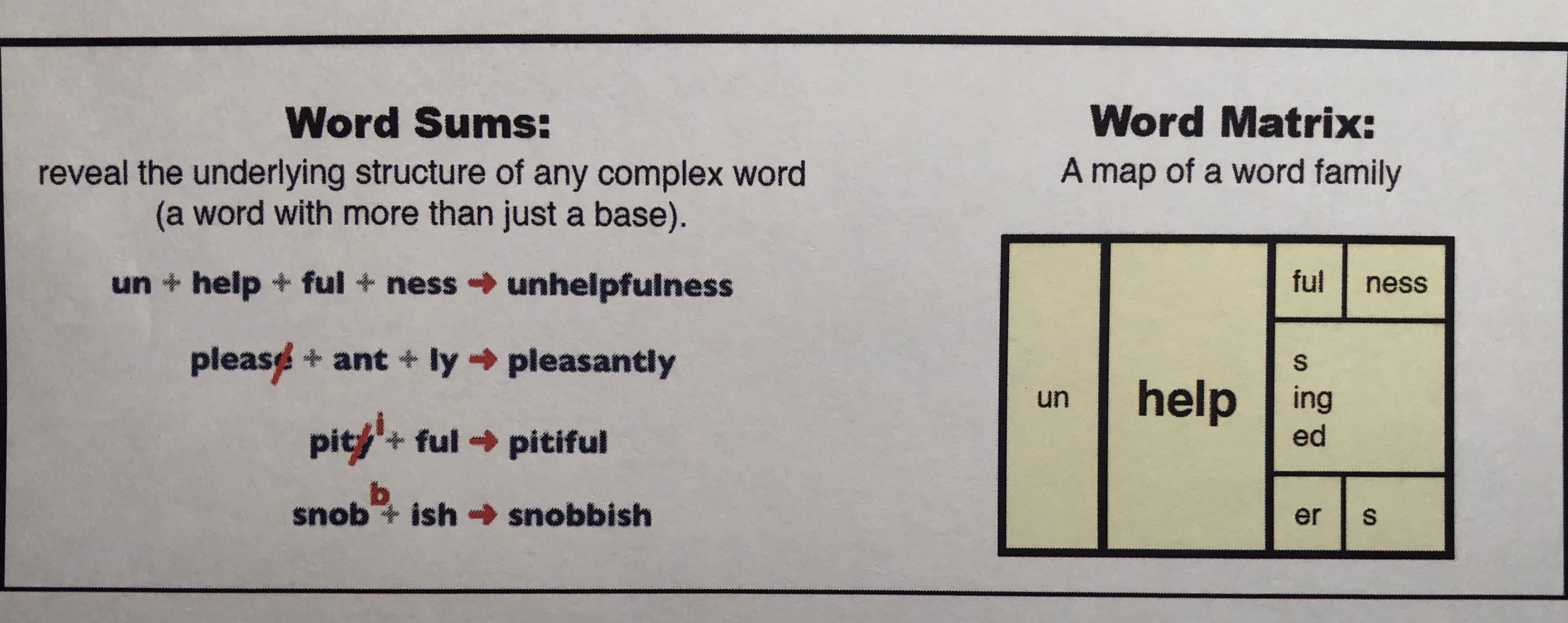 Peter & Jeffrey Bowers
Vocabulary: Using context
Vocabulary can be taught, but students also need to learn to figure out vocabulary from the context
Tests like the ACT do not allow reliance on reference books, nor can teachers provide assistance with vocabulary
Most textbooks (and teacher published lesson plans) emphasize the preteaching of vocabulary to prepare students to comprehend texts
Unfortunately, they often make poor choices of the words to preteach
Vocabulary: Using context
Photosynthesis may sound like a big word, but it's actually pretty simple.  You can divide it into two parts:  "Photo" is the Greek word for "Light," and "synthesis," is the Greek word for "putting together," which explains what photosynthesis is.  It is using light to put things together.  You may have noticed that all animals and humans eat food, but plants don't eat anything.  Photosynthesis is how plants eat.  They use this process to make their own food.  Since they don't have to move around to find food, plants stay in one place, since they can make their food anywhere as long as they have three things.
Vocabulary: Using context
Photosynthesis may sound like a big word, but it's actually pretty simple.  You can divide it into two parts:  "Photo" is the Greek word for "Light," and "synthesis," is the Greek word for "putting together," which explains what photosynthesis is.  It is using light to put things together.  You may have noticed that all animals and humans eat food, but plants don't eat anything.  Photosynthesis is how plants eat.  They use this process to make their own food.  Since they don't have to move around to find food, plants stay in one place, since they can make their food anywhere as long as they have three things.
Which words would you teach?
Some scientists argued that these gases have heated up our atmosphere. They say global warming will affect our climate so dramatically that glaciers will melt and sea levels will rise. In addition, it is not just our atmosphere that can be polluted. Oil from spills often seeps into the ocean.
Which words would you teach?
I can never forget the scene that met us. Between us and the Barrier was a lane of some fifty yards wide, a seething cauldron. Bergs were calving off as we watched: and capsizing: and hitting other bergs, splitting into two and falling apart. The Killers filled the whole place. Looking downwards into a hole between our berg and the next, a hole not bigger than a small room, we saw at least six whales. They were so crowded that they could only lie so as to get their snouts out of the water and my memory is that their snouts were bottle-nosed. At this moment our berg split into two parts and we hastily retreated to the lower and safer floes.
Which words would you teach?
I can never forget the scene that met us. Between us and the Barrier was a lane of some fifty yards wide, a seething cauldron. Bergs were calving off as we watched: and capsizing: and hitting other bergs, splitting into two and falling apart. The Killers filled the whole place. Looking downwards into a hole between our berg and the next, a hole not bigger than a small room, we saw at least six whales. They were so crowded that they could only lie so as to get their snouts out of the water and my memory is that their snouts were bottle-nosed. At this moment our berg split into two parts and we hastily retreated to the lower and safer floes.
Guidelines for vocabulary scaffold
Focus on words that make a difference in comprehending the text.
Do not preteach words that are explicitly defined in the text.
Do not preteach words that can be figured out from context.
Do not provide extensive prior instruction—telling or providing a glossary is enough.
Vocabulary: Persistence
You are reading a text and there are multiple words that you are unsure of… you can’t figure out their meanings from context or morphology and you can’t ask anyone for help. What do you do?
What many students do is discontinue reading. They do not find it easy to proceed when they are clearly missing basic information.
However, it is better in such a situation to proceed as well as you can... to stick with the text trying to understand each sentence as well as you can, guessing when you have to, or skipping an idea here or there
Sometimes 50% comprehension is best (it is certainly better than 0%)
Help with Sentence Structure
Texts may be hard because of grammar or syntax 

Explain clearly using at least three different reasons  or drawing three diagrams why McClellan lost the battle.

Explain clearly why McClellan lost the battle. Give at least three reasons or draw three diagrams.
Help with Sentence Structure
Guide students to interpret complex sentences (clause and phrase analysis)

In dense prose, help find the subject and verb:
   “However, on August 24, 2006, the International    
    Astronomical Union (IAU), a group of individual 
    astronomers and astronomical societies from    
    around the world, made an announcement.”

Complex punctuation, such as split quotes:         “Where are you going,” Maurice asked, “I thought you were going to help Tony wash the windows.”
However,
on August 24 2006
the International Astronomical Union (IAU), a group of individual astronomers and astronomical societies from around the world
made
an announcement
Who was the sentence about?	
the International Astronomical Union (IAU)

Who are they?
a group of individual astronomers and astronomical societies from around the world

What did they do?
made

Made what?
an announcement

When?
on August 24 2006
Another example
“The women of Montgomery, both young and older, would come in with their fancy holiday dresses that needed adjustments or their Sunday suits and blouses that needed just a touch—a flower or some velvet trimming or something to make the ladies look festive.”
			--Nikki Giovanni (Rosa)

44 words
2 commas, 1 em-dash
Another example
“The women of Montgomery , both young and older,   would come in with their fancy holiday dresses that needed adjustments or their Sunday suits and blouses that needed just a touch—a flower or some velvet trimming or something to make the ladies look festive.”
Another example
“The women of Montgomery would come in with their fancy holiday dresses that needed adjustments or their Sunday suits and blouses that needed just a touch—a flower or some velvet trimming or something to make the ladies look festive.”
Another example
“The women of Montgomery would come in with their fancy holiday dresses that needed adjustments or their Sunday suits and blouses that needed just a touch—a flower or some velvet trimming or something to make the ladies look festive.”
Another example
“The women of Montgomery would come in with their fancy holiday dresses that needed adjustments 

or their Sunday suits and blouses that needed just a touch

—a flower 

or some velvet trimming 

or something to make the ladies look festive.”
Another example
“The women of Montgomery would come in with their fancy holiday dresses that needed adjustments 

or their Sunday suits and blouses that needed just a touch

—a flower 

or some velvet trimming 

or something to make the ladies look festive.”
Another example
“The women of Montgomery would come in with their fancy holiday dresses that needed adjustments 

or The women of Montgomery would come in with their Sunday suits and blouses that needed just a touch

—a flower 

or some velvet trimming 

or something to make the ladies look festive.”
Another example
“Through Homer’s eyes, it is a world in which people live in close contact with nature and natural forces, a world where landscapes and ocean are viewed not as a paradise but as powers and presences that can be enjoyed and whose threats can sometimes be overcome.”
Another example
“Through Homer’s eyes, 
it is a world 
in which people live 
in close contact 
with nature and natural forces, 
a world 
where landscapes and ocean 
are viewed 
not as a paradise 
but as powers and presences 
that can be enjoyed 
and whose threats 
can sometimes be overcome.”
Another example
“Through Homer’s eyes, 
it is a world 
in which people live 
in close contact 
with nature and natural forces, 
a world 
where landscapes and ocean 
are viewed 
not as a paradise 
but as powers and presences 
that can be enjoyed 
and whose threats 
can sometimes be overcome.”
Another example
“Through Homer’s eyes, 
it is a world 
in which people live 
in close contact 
with nature and natural forces, 
[it is] a world 
where landscapes and ocean 
are viewed 
not as a paradise 
but [landscapes and ocean are viewed] as powers and presences 
that can be enjoyed 
and whose threats can sometimes be overcome.”
Another example
“While filling out my certificate, Baba realized that he didn’t know my sex for sure but that didn’t matter; he’d always known I was a boy, had spoken to me as a boy while I was in Mama, and as he approached the box that contained the question, NAME OF CHILD, he wrote with a quivering hand and in his best English cursive, Nidal (strife; struggle).”
Another example
“While filling out my certificate, Baba realized that he didn’t know my sex for sure but that didn’t matter; he’d always known I was a boy, had spoken to me as a boy while I was in Mama, and as he approached the box that contained the question, NAME OF CHILD, he wrote with a quivering hand and in his best English cursive, Nidal (strife; struggle).” 

-68 words
-7 commas or semi-colons
-parentheses
-typographic cues (caps)
Another example
First I will break this up just using the punctuation:

“While filling out my certificate, Baba realized that he didn’t know my sex for sure but that didn’t matter; he’d always known I was a boy, had spoken to me as a boy while I was in Mama, and as he approached the box that contained the question, NAME OF CHILD, he wrote with a quivering hand and in his best English cursive, Nidal (strife; struggle).” 

-
Another example
First I will break this up just using the punctuation:

“While filling out my certificate, 
Baba realized that he didn’t know my sex for sure but that didn’t matter; 
he’d always known I was a boy, 
had spoken to me as a boy while I was in Mama, 
and as he approached the box that contained the question, 
NAME OF CHILD, 
he wrote with a quivering hand and in his best English cursive, 
Nidal 
(strife; struggle).” 

-
Another example
Second, I’ll find the verbs…

“While filling out my certificate, 
Baba realized that he didn’t know my sex for sure but that didn’t matter; 
he’d always known I was a boy, 
had spoken to me as a boy while I was in Mama, 
and as he approached the box that contained the question, NAME OF CHILD, 
he wrote with a quivering hand and in his best English cursive, 
Nidal (strife; struggle).” 

-
Another example
Second, I’ll find the verbs…

“While filling out my certificate, 
Baba realized that he didn’t know my sex for sure but that didn’t matter; 
he’d always known I was a boy, 
had spoken to me as a boy while I was in Mama, 
and as he approached the box that contained the question, NAME OF CHILD, 
he wrote with a quivering hand and in his best English cursive, Nidal (strife; struggle).”
Another example
Second, I’ll find the verbs…and divide the multiple verbs…

“While filling out my certificate, 
Baba realized that he didn’t know my sex for sure but that didn’t matter; 
he’d always known I was a boy, 
had spoken to me as a boy while I was in Mama, 
and as he approached the box that contained the question, NAME OF CHILD, 
he wrote with a quivering hand and in his best English cursive, Nidal (strife; struggle).”
Another example
Second, I’ll find the verbs…and divide the multiple verbs…

“While filling out my certificate, 
Baba realized 
that he didn’t know my sex for sure 
but that didn’t matter; 
he’d always known I was a boy, 
had spoken to me as a boy 
while I was in Mama, 
and as he approached 
the box that contained the question, 
NAME OF CHILD, 
he wrote with a quivering hand and in his best English cursive, Nidal 
(strife; struggle).”
Another example
Third, make sure you know the subject of each verb…

“While filling out my certificate, 
Baba realized 
that he didn’t know my sex for sure 
but that didn’t matter; 
he’d always known 
I was a boy, 
had spoken to me as a boy 
while I was in Mama, 
and as he approached  
the box that contained the question, 
NAME OF CHILD, 
he wrote with a quivering hand and in his best English cursive, 
Nidal 
(strife; struggle).”
Another example
Third, make sure you know the subject of each verb…

“While [Baba was] filling out my certificate, 
Baba realized 
that he [Baba] didn’t know my sex for sure 
but that [Baba’s not knowing my sex for sure] didn’t matter; 
he’d [Baba’d] always known 
I was a boy, 
[Baba] had spoken to me as a boy 
while I was in Mama, 
and as he [Baba] approached 
the box that contained the question, 
NAME OF CHILD, 
he [Baba] wrote with a quivering hand and in his best English cursive, Nidal 
(strife; struggle).”
Identify challenging sentences?
Particularly long sentences 
Internal punctuation
Dependent clauses
Multiple phrases 
Parentheticals
Passive voice
Etc.

Write a question for the sentences
Break the sentences down (punctuation, conjunctions, demonstrative pronouns, prepositions, etc.)
Help with Cohesion
Texts can be hard because the relationships and connections may be unclear to readers
The killer whale tosses the penguin into the air and generally torments its prey before it eats it
The killer whale tosses the penguin into the air and generally torments the penguin before eating it.
Meanwhile, the nebula continued to orbit the new Sun until it formed a large flat ring around it. Scientists call this ring a “protoplanetary disk.” The disk, or ring, was hottest where it was closest to the Sun, and coolest at its outer edge. As the disk swirled around the Sun, the Sun’s gravity went to work. It pulled and tugged at the bits of rock, dust, ice, and gas until they came together in clumps of material we now call the planets.
Meanwhile, the nebula continued to orbit the new Sun until it formed a large flat ring around it. Scientists call this ring a “protoplanetary disk.” The disk, or ring, was hottest where it was closest to the Sun, and coolest at its outer edge. As the disk swirled around the Sun, the Sun’s gravity went to work. It pulled and tugged at the bits of rock, dust, ice, and gas until they came together in clumps of material we now call the planets.
Meanwhile, the nebula continued to orbit the new Sun until it formed a large flat ring around it. Scientists call this ring a “protoplanetary disk.” The disk, or ring, was hottest where it was closest to the Sun, and coolest at its outer edge. As the disk swirled around the Sun, the Sun’s gravity went to work. It pulled and tugged at the bits of rock, dust, ice, and gas until they came together in clumps of material we now call the planets.
Meanwhile, the nebula continued to orbit the new Sun until it formed a large flat ring around it. Scientists call this ring a “protoplanetary disk.” The disk, or ring, was hottest where it was closest to the Sun, and coolest at its outer edge. As the disk swirled around the Sun, the Sun’s gravity went to work. It pulled and tugged at the bits of rock, dust, ice, and gas until they came together in clumps of material we now call the planets.
Meanwhile, the nebula continued to orbit the new Sun until it formed a large flat ring around it. Scientists call this ring a “protoplanetary disk.” The disk, or ring, was hottest where it was closest to the Sun, and coolest at its outer edge. As the disk swirled around the Sun, the Sun’s gravity went to work. It pulled and tugged at the bits of rock, dust, ice, and gas until they came together in clumps of material we now call the planets.
Meanwhile, the nebula continued to orbit the new Sun until it formed a large flat ring around it. Scientists call this ring a “protoplanetary disk.” The disk, or ring, was hottest where it was closest to the Sun, and coolest at its outer edge. As the disk swirled around the Sun, the Sun’s gravity went to work. It pulled and tugged at the bits of rock, dust, ice, and gas until they came together in clumps of material we now call the planets.
Meanwhile, the nebula continued to orbit the new Sun until it formed a large flat ring around it. Scientists call this ring a “protoplanetary disk.” The disk, or ring, was hottest where it was closest to the Sun, and coolest at its outer edge. As the disk swirled around the Sun, the Sun’s gravity went to work. It pulled and tugged at the bits of rock, dust, ice, and gas until they came together in clumps of material we now call the planets.
Another cohesion example
There were several roads near by, but it did not
   take her long to find the one paved with yellow bricks.
Another cohesion example
There were several roads near by, but it did not
   take her long to find the one paved with yellow bricks.
Another cohesion example
There were several roads near by, but it did not
   take her long to find the one paved with yellow bricks.
Another cohesion example
“Surely,” said John, like one who had lost faith in
his memory, “he used not to sleep in the kennel?”
“John,” Wendy said falteringly, “perhaps we don’t
remember the old life as well as we thought we
did.”
Another cohesion example
“Surely,” said John, like one who had lost faith in
his memory, “he used not to sleep in the kennel?”
“John,” Wendy said falteringly, “perhaps we don’t
remember the old life as well as we thought we
did.”
Another cohesion example
“Surely,” said John, like one who had lost faith in
his memory, “he used not to sleep in the kennel?”
“John,” Wendy said falteringly, “perhaps we don’t
remember the old life as well as we thought we
did.”
Another cohesion example
‘I didn’t know that Cheshire cats always grinned; in
fact, I didn’t know that cats could grin.’
‘They all can,’ said the Duchess; ‘and most of ‘em do.’
‘I don’t know of any that do,’ Alice said very politely, feeling quite pleased to have got into a conversation.
Another cohesion example
‘I didn’t know that Cheshire cats always grinned; in
fact, I didn’t know that cats could grin.’
‘They all can,’ said the Duchess; ‘and most of ‘em do.’
‘I don’t know of any that do,’ Alice said very politely, feeling quite pleased to have got into a conversation.
Another cohesion example
‘I didn’t know that Cheshire cats always grinned; in
fact, I didn’t know that cats could grin.’
‘They all can,’ said the Duchess; ‘and most of ‘em do.’
‘I don’t know of any that do,’ Alice said very politely, feeling quite pleased to have got into a conversation.
Another cohesion example
‘I didn’t know that Cheshire cats always grinned; in
fact, I didn’t know that cats could grin.’
‘They all can,’ said the Duchess; ‘and most of ‘em do.’
‘I don’t know of any that do,’ Alice said very politely, feeling quite pleased to have got into a conversation.
Another cohesion example
‘I didn’t know that Cheshire cats always grinned; in
fact, I didn’t know that cats could grin.’
‘They all can,’ said the Duchess; ‘and most of ‘em do.’
‘I don’t know of any that do,’ Alice said very politely, feeling quite pleased to have got into a conversation.
Another cohesion example
‘I didn’t know that Cheshire cats always grinned; in
fact, I didn’t know that cats could grin.’
‘They all can,’ said the Duchess; ‘and most of ‘em do.’
‘I don’t know of any that do,’ Alice said very politely, feeling quite pleased to have got into a conversation.
Another cohesion example
“The horseless carriage was just arriving in San Francisco, and its debut was turning into one of those colorfully unmitigated disasters that bring misery to everyone but historians. Consumers were staying away from the “devilish contraptions” in droves. In San Francisco in 1903, the horse and buggy was not going the way of the horse and buggy.”
Another cohesion example
Identify first term worth tracking:

“The horseless carriage was just arriving in San Francisco, and its debut was turning into one of those colorfully unmitigated disasters that bring misery to everyone but historians. Consumers were staying away from the “devilish contraptions” in droves. In San Francisco in 1903, the horse and buggy was not going the way of the horse and buggy.”
Another cohesion example
Identify first term worth tracking:

“The horseless carriage was just arriving in San Francisco, and its debut was turning into one of those colorfully unmitigated disasters that bring misery to everyone but historians. Consumers were staying away from the “devilish contraptions” in droves. In San Francisco in 1903, the horse and buggy was not going the way of the horse and buggy.”
Another cohesion example
Then find all its references:

“The horseless carriage was just arriving in San Francisco, and its debut was turning into one of those colorfully unmitigated disasters that bring misery to everyone but historians. Consumers were staying away from the “devilish contraptions” in droves. In San Francisco in 1903, the horse and buggy was not going the way of the horse and buggy.”
Another cohesion example
Then find all its references:

“The horseless carriage was just arriving in San Francisco, and its debut was turning into one of those colorfully unmitigated disasters that bring misery to everyone but historians. Consumers were staying away from the “devilish contraptions” in droves. In San Francisco in 1903, the horse and buggy was not going the way of the horse and buggy.”
Another cohesion example
And so on:

“The horseless carriage was just arriving in San Francisco, and its debut was turning into one of those colorfully unmitigated disasters that bring misery to everyone but historians. Consumers were staying away from the “devilish contraptions” in droves. In San Francisco in 1903, the horse and buggy was not going the way of the horse and buggy.”
Another cohesion example
And so on:

“The horseless carriage was just arriving in San Francisco, and its debut was turning into one of those colorfully unmitigated disasters that bring misery to everyone but historians. Consumers were staying away from the “devilish contraptions” in droves. In San Francisco in 1903, the horse and buggy was not going the way of the horse and buggy.”
Another cohesion example
And so on:

“The horseless carriage was just arriving in San Francisco, and its debut was turning into one of those colorfully unmitigated disasters that bring misery to everyone but historians. Consumers were staying away from the “devilish contraptions” in droves. In San Francisco in 1903, the horse and buggy was not going the way of the horse and buggy.”
Another cohesion example
Be open to antithesis (opposite or contrast):

“The horseless carriage was just arriving in San Francisco, and its debut was turning into one of those colorfully unmitigated disasters that bring misery to everyone but historians. Consumers were staying away from the “devilish contraptions” in droves. In San Francisco in 1903, the horse and buggy was not going the way of the horse and buggy.”
Another cohesion example
Be open to antithesis (opposite or contrast):

“The horseless carriage was just arriving in San Francisco, and its debut was turning into one of those colorfully unmitigated disasters that bring misery to everyone but historians. Consumers were staying away from the “devilish contraptions” in droves. In San Francisco in 1903, the horse and buggy was not going the way of the horse and buggy.” 

        horseless carriage  ⍯  horse and buggy
Another cohesion example
Let’s continue:
For good reason. The automobile, so sleekly efficient on paper, was in practice a civic menace, belching out exhaust, kicking up storms of dust, becoming hopelessly mired in the most innocuous-looking puddles, and tying up horse traffic. Incensed local lawmakers responded with monuments to legislative creativity. The laws of at least one town required automobile drivers to stop, get out, and fire off Roman candles every time horse-drawn vehicles came into view. Massachusetts tried and, fortunately, failed to mandate that cars be equipped with bells that would ring with each revolution of the wheels. In some towns police were authorized to disable passing cars with ropes, chains, and wires. San Francisco didn’t escape the legislative wave. Bitter local officials pushed through an ordinance banning automobiles from all tourist areas, effectively exiling them from the city.
Another cohesion example
Let’s continue:
For good reason. The automobile, so sleekly efficient on paper, was in practice a civic menace, belching out exhaust, kicking up storms of dust, becoming hopelessly mired in the most innocuous-looking puddles, and tying up horse traffic. Incensed local lawmakers responded with monuments to legislative creativity. The laws of at least one town required automobile drivers to stop, get out, and fire off Roman candles every time horse-drawn vehicles came into view. Massachusetts tried and, fortunately, failed to mandate that cars be equipped with bells that would ring with each revolution of the wheels. In some towns police were authorized to disable passing cars with ropes, chains, and wires. San Francisco didn’t escape the legislative wave. Bitter local officials pushed through an ordinance banning automobiles from all tourist areas, effectively exiling them from the city.
Another cohesion example
“The horseless carriage was just arriving in San Francisco, and its debut was turning into one of those colorfully unmitigated disasters that bring misery to everyone but historians. Consumers were staying away from the “devilish contraptions” in droves. In San Francisco in 1903, the horse and buggy was not going the way of the horse and buggy.”
Another cohesion example
Be open to antithesis (opposite or contrast):

“The horseless carriage was just arriving in San Francisco, and its debut was turning into one of those colorfully unmitigated disasters that bring misery to everyone but historians. Consumers were staying away from the “devilish contraptions” in droves. In San Francisco in 1903, the horse and buggy was not going the way of the horse and buggy.”
Another cohesion example
Let’s continue:
For good reason. The automobile, so sleekly efficient on paper, was in practice a civic menace, belching out exhaust, kicking up storms of dust, becoming hopelessly mired in the most innocuous-looking puddles, and tying up horse traffic. Incensed local lawmakers responded with monuments to legislative creativity. The laws of at least one town required automobile drivers to stop, get out, and fire off Roman candles every time horse-drawn vehicles came into view. Massachusetts tried and, fortunately, failed to mandate that cars be equipped with bells that would ring with each revolution of the wheels. In some towns police were authorized to disable passing cars with ropes, chains, and wires. San Francisco didn’t escape the legislative wave. Bitter local officials pushed through an ordinance banning automobiles from all tourist areas, effectively exiling them from the city.
Another cohesion example
Let’s continue:
For good reason. The automobile, so sleekly efficient on paper, was in practice a civic menace, belching out exhaust, kicking up storms of dust, becoming hopelessly mired in the most innocuous-looking puddles, and tying up horse traffic. Incensed local lawmakers responded with monuments to legislative creativity. The laws of at least one town required automobile drivers to stop, get out, and fire off Roman candles every time horse-drawn vehicles came into view. Massachusetts tried and, fortunately, failed to mandate that cars be equipped with bells that would ring with each revolution of the wheels. In some towns police were authorized to disable passing cars with ropes, chains, and wires. San Francisco didn’t escape the legislative wave. Bitter local officials pushed through an ordinance banning automobiles from all tourist areas, effectively exiling them from the city.
Another cohesion example
Let’s continue:
For good reason. The automobile, so sleekly efficient on paper, was in practice a civic menace, belching out exhaust, kicking up storms of dust, becoming hopelessly mired in the most innocuous-looking puddles, and tying up horse traffic. Incensed local lawmakers responded with monuments to legislative creativity. The laws of at least one town required automobile drivers to stop, get out, and fire off Roman candles every time horse-drawn vehicles came into view. Massachusetts tried and, fortunately, failed to mandate that cars be equipped with bells that would ring with each revolution of the wheels. In some towns police were authorized to disable passing cars with ropes, chains, and wires. San Francisco didn’t escape the legislative wave. Bitter local officials pushed through an ordinance banning automobiles from all tourist areas, effectively exiling them from the city.
Another cohesion example
Let’s continue:
For good reason. The automobile, so sleekly efficient on paper, was in practice a civic menace, belching out exhaust, kicking up storms of dust, becoming hopelessly mired in the most innocuous-looking puddles, and tying up horse traffic. Incensed local lawmakers responded with monuments to legislative creativity. The laws of at least one town required automobile drivers to stop, get out, and fire off Roman candles every time horse-drawn vehicles came into view. Massachusetts tried and, fortunately, failed to mandate that cars be equipped with bells that would ring with each revolution of the wheels. In some towns police were authorized to disable passing cars with ropes, chains, and wires. San Francisco didn’t escape the legislative wave. Bitter local officials pushed through an ordinance banning automobiles from all tourist areas, effectively exiling them from the city.
Guidelines for cohesion scaffolding
Identify the repetitions, synonyms, pronouns (mark the text to show the connections)
Identify the conjunctions (and, moreover, however, but, consequently, etc.)
Identify antithesis
Text Structure
Authors organize their ideas
Some structures are used by many authors
Widely used structures:
	Description/enumeration
        Sequence/chronological order
  	Comparison/contrast
  	Problem/solution
        Cause/effect 
        Argument
Text Structure (cont.)
Readers use the authors structure to guide their understanding and recall
If the reader is able to recognize the organizational plan, then this can be used to remember the text
If the reader does not recognize a common organizational plan, it helps to impose one 
This often can be done by briefly identifying the main point of each paragraph or section
Text structure example
“The horseless carriage was just arriving in San Francisco, and its debut was turning into one of those colorfully unmitigated disasters that bring misery to everyone but historians. Consumers were staying away from the “devilish contraptions” in droves. In San Francisco in 1903, the horse and buggy was not going the way of the horse and buggy.”
Text structure example
What is the purpose of this paragraph or what is it about?

“The horseless carriage was just arriving in San Francisco, and its debut was turning into one of those colorfully unmitigated disasters that bring misery to everyone but historians. Consumers were staying away from the “devilish contraptions” in droves. In San Francisco in 1903, the horse and buggy was not going the way of the horse and buggy.”
Text structure example
What is the purpose of this paragraph or what is it about?

“The horseless carriage was just arriving in San Francisco, and its debut was turning into one of those colorfully unmitigated disasters that bring misery to everyone but historians. Consumers were staying away from the “devilish contraptions” in droves. In San Francisco in 1903, the horse and buggy was not going the way of the horse and buggy.” 

The “horseless carriage” was unpopular in San Francisco.
Text structure example:
What is the purpose of this paragraph or what is it about?

For good reason. The automobile, so sleekly efficient on paper, was in practice a civic menace, belching out exhaust, kicking up storms of dust, becoming hopelessly mired in the most innocuous-looking puddles, and tying up horse traffic. Incensed local lawmakers responded with monuments to legislative creativity. The laws of at least one town required automobile drivers to stop, get out, and fire off Roman candles every time horse-drawn vehicles came into view. Massachusetts tried and, fortunately, failed to mandate that cars be equipped with bells that would ring with each revolution of the wheels. In some towns police were authorized to disable passing cars with ropes, chains, and wires. San Francisco didn’t escape the legislative wave. Bitter local officials pushed through an ordinance banning automobiles from all tourist areas, effectively exiling them from the city.
Text structure example:
What is the purpose of this paragraph or what is it about?

For good reason. The automobile, so sleekly efficient on paper, was in practice a civic menace, belching out exhaust, kicking up storms of dust, becoming hopelessly mired in the most innocuous-looking puddles, and tying up horse traffic. Incensed local lawmakers responded with monuments to legislative creativity. The laws of at least one town required automobile drivers to stop, get out, and fire off Roman candles every time horse-drawn vehicles came into view. Massachusetts tried and, fortunately, failed to mandate that cars be equipped with bells that would ring with each revolution of the wheels. In some towns police were authorized to disable passing cars with ropes, chains, and wires. San Francisco didn’t escape the legislative wave. Bitter local officials pushed through an ordinance banning automobiles from all tourist areas, effectively exiling them from the city. 

Laws across the country were passed against horseless carriages.
Text structure example:
What is the purpose of this paragraph or what is it about?

Nor were these the only obstacles. The asking price for the cheapest automobile amounted to twice the $500 annual salary of the average citizen—some cost three times that much—and all that bought you was four wheels, a body, and an engine. “Accessories” like bumpers, carburetors, and headlights had to be purchased separately. Navigation was a nightmare. The first of San Francisco’s road signs were only just being erected, hammered up by an enterprising insurance underwriter who hoped to win clients by posting directions into the countryside, where drivers retreated for automobile “picnic parties” held out of the view of angry townsfolk.
Text structure example:
What is the purpose of this paragraph or what is it about?

Nor were these the only obstacles. The asking price for the cheapest automobile amounted to twice the $500 annual salary of the average citizen—some cost three times that much—and all that bought you was four wheels, a body, and an engine. “Accessories” like bumpers, carburetors, and headlights had to be purchased separately. Navigation was a nightmare. The first of San Francisco’s road signs were only just being erected, hammered up by an enterprising insurance underwriter who hoped to win clients by posting directions into the countryside, where drivers retreated for automobile “picnic parties” held out of the view of angry townsfolk.

Horseless carriages were expensive.
Text structure example:
What is the purpose of this paragraph or what is it about?

The first automobiles imported to San Francisco had so little power that they rarely made it up the hills. The grade of Nineteenth Avenue was so daunting for the engines of the day that watching automobiles straining for the top to become a local pastime.
Text structure example:
What is the purpose of this paragraph or what is it about?

The first automobiles imported to San Francisco had so little power that they rarely made it up the hills. The grade of Nineteenth Avenue was so daunting for the engines of the day that watching automobiles straining for the top to become a local pastime.

Horseless carriages were not powerful enough to climb San Francisco’s hills.
Text structure example:
Read through the paragraph summaries

The “horseless carriage” was unpopular in San Francisco.
Laws across the country were passed against horseless carriages.
Horseless carriages were expensive.
Horseless carriages were not powerful enough to climb San Francisco’s hills.
Text structure example:
What is the text about?

The “horseless carriage” was unpopular in San Francisco.
Laws across the country were passed against horseless carriages.
Horseless carriages were expensive.
Horseless carriages were not powerful enough to climb San Francisco’s hills.

This is an explanation or an argument of why cars were not immediately popular in San Francisco—it gives three reasons (paragraphs 2-4).
But I don’t think I summarized the second paragraph correctly.
Resources
Shanahan, T., Fisher, D., & Frey, N. (2012), March.  The challenge of challenging text. Educational Leadership.

Shanahan, T. (2013). Letting text take center stage. American Educator.
Build Text Reading Fluency
Texts can be hard because they demand more advanced reading skills than the students have
Students need practice reading (orally) with accuracy, appropriate speed, and prosody
Not round-robin reading (use these instead: repeated reading, echo reading, paired reading, reading while listening, etc.) 
Putting fluency first might make sense
Parsing texts can be helpful
Provide Stair-step Texts
Texts can be hard because students lack sufficient background knowledge
If students have multiple texts on the same topic that are at different difficulty levels, 
easier “apprentice” texts can help students build background knowledge for the more difficult ones.
The overlap in important information should increase the likelihood that students will pay attention to it. 
Should increase a student’s ability to independently deal with the information in the hard text
Repetition
One of the most powerful scaffolds is also one of the most obvious—reading a text more than once makes it more accessible
In the past, we tended to have students read a text a single time, but as the text challenge increases it is essential that we encourage students to read texts (and parts of texts) more than once to make sense of it
This is an effective strategy, but it is expensive too (the idea is to become successful with these texts—which should make it possible to succeed with other texts later with less work)
Explain this to students
Comprehension strategies
Research shows that when students are active readers—that is, when they are actively trying to understand a text—they comprehend and remember more
Comprehension strategies are a proven way to get students to think about the ideas in a text
Summarization, questioning, monitoring, seeking particular kinds of information have all been found to stimulate learning
Motivation
The instructional level is based on the idea that students seek easy work--that if the work is challenging they will stop trying
But research shows that students seek challenge and are motivated by it
Challenge only works if it is not overwhelming and if students see the possibility of getting better/stronger, et.
Don’t make challenging text a secret—tell kids what is happening and show them how you will make them effective
Research also shows that students are interested in more challenging content (and on their own, they’ll fight through more challenging text to get to this content)—using challenging text opens up content possibilities
The physical fitness metaphor
If reading and physical exercise are similar, then text complexity is akin to weight or distance
Students need to practice reading with multiple levels of difficulty and for varied amounts (these variations can even occur within a single exercise session) 
Guiding students to read text with support is like spotting for someone during weight lifting (you have to be careful not to do the exercise for them and you have to avoid dependence)
Do not always head off the challenges, but always be ready to respond and support
16-Week Marathon Training Schedule
ACT Reading Strategies
ACT
• Read  5 Passages
• Answer 40 Multiple Choice Questions
• In 35 Minutes  (≈ 8 1/2 min. / passage or pair)
***Each reading passages represents 
a different type of text:
Fiction (a novel or short story excerpt)

II.	Social Science (an informative piece from anthropology, business, economics, history, political science, psychology, sociology, etc.)

Humanities (a “personal” or informative piece from 
  the arts, literature,music, philosophy, etc.)

IV.	Natural Science (an informative piece from biology, chemistry, geology, medicine, physics, technology, zoology, etc.)
Take on easier passages first
If you read stories well, but struggle with science text, read the story/stories first
You need to try to do all of them, but the easiest (for you) should be completed most quickly and easily
Better to make guesses on the passages that you think you will struggle to figure out
General Tips/Strategies
Answer the easy questions first…don’t waste time on questions that are too difficult!
Questions are NOT presented in order of difficulty. SKIP difficult questions and come back later (circle these in test booklet).
Refer back to the passage as needed
Narrowing down answer choices before taking an educated guess improves your chances of getting the answer correct!
Read the passage first
Much testing advice suggests reading questions first and then reading the passage
This makes the focus answering questions instead of trying to understand text (which consequently should allow one to answer the questions)
10 questions puts too much memory demand (and 1 question at the time makes the task one of trying to locate information – which doesn’t work well with the inferential questions)
Keep the focus on reading with understanding and the questions will be easier.
Questions are uneven
Not all ACT questions are equally difficult
Many provide specific line numbers so you can re-examine a single word or phrase  
If you know the answers to these, you do not need to return to the text (unless you just want to check)
Some questions require an overall understanding of the text (“the tone of the author can be described as…,” “the main idea of the passage is…” 
These will be hard for those who read the questions first, and much easier for those who’ve actually read the text
Questions are uneven (cont.)
The hardest questions tend to be the “except for” questions, because they ask you to be aware of what the passage did not say (these are almost impossible to answer if you have not read the text well, and can even be difficult when one has comprehended the overall text) 
Best strategy for questions that you find hard: answer all questions as well as you can, mark those that you want to return to (don’t spend a lot of time on especially hard questions on the first go through)
Be careful
Often/usually all the choices will included information about the text that is correct
Just because the information is right, does not make it a right answer
Be sure to think about what the question is asking—and whether the answer choice actually answers that question